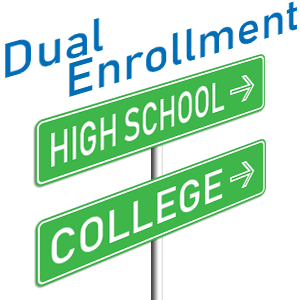 Dual enrollment
Student & Parent Presentation
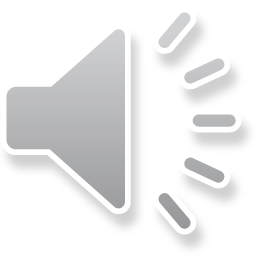 What is Dual Enrollment?
Dual Enrollment (DE) is a program where Georgia students enrolled in grades 10-12 can earn high school course credits while taking college courses. 
DE is available for all 11th and 12th grade students and some 10th grade students meeting certain criteria.
10th Grade students can take all CTAE classes at Technical Schools.
10th Grade students meeting Zell Miller Requirements (1200 SAT/3.7 GPA) can take core classes. 
Student can take up to 30 hours of college courses for Free!
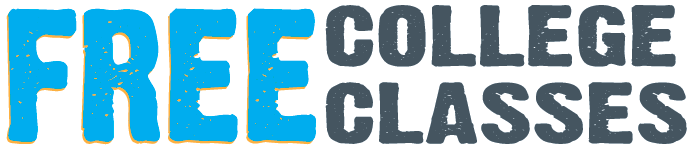 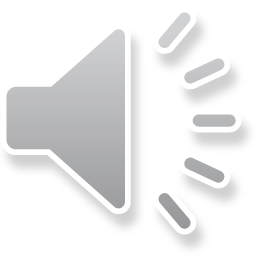 Financial Considerations
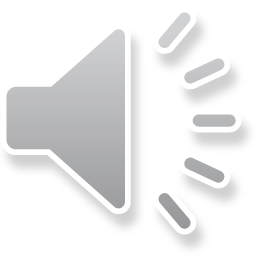 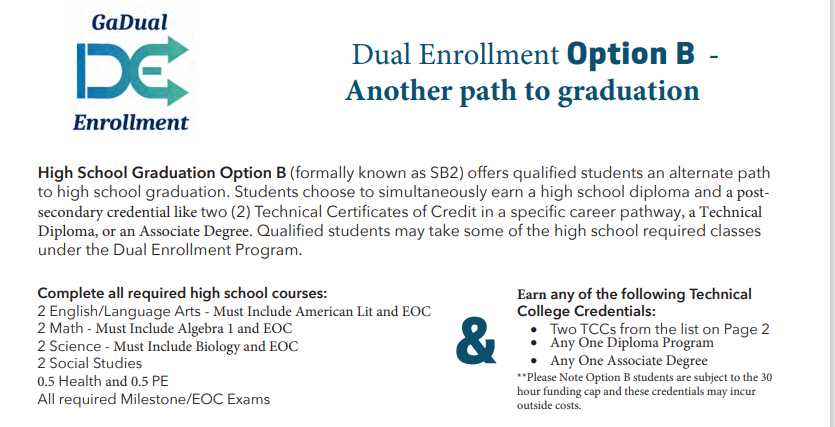 Dual Enrollment- Option B
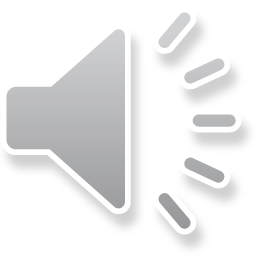 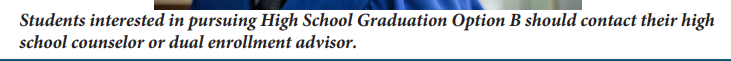 How do I get this process started?(Responsibilities of Students & Parents)
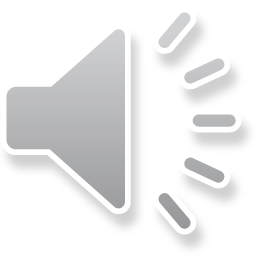 How do I get this process started?(Responsibilities of Students & Parents)
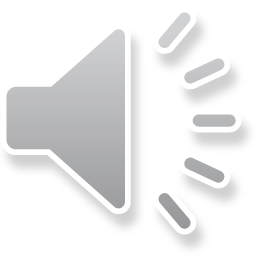 Important considerations
Consider your students academic and emotional maturity when making the decision.
Speak with your high school counselor before making any changes to your college schedule.  Failure to do so may result in an F, a 69 numeric grade on the student’s transcript for the dropped/changed course.
Contact high school counselor for participating in DE for the following semester.
Adhere to set deadlines of postsecondary institution and school district.
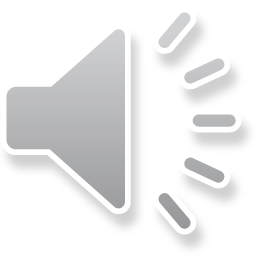 DE GSFC application ON Gafutureswww.gafutures.org
The DE Application is completed in three sequential steps 
Section 1: The student completes a DE application at www.GAfutures.org, online or prints the pdf version. Student must have a working GAfutures account with a working email. 
Section 2: The participating high school or home study program must certify the student’s application and list the courses the student is planning to pursue for dual credit 
Section 3: The participating postsecondary institution must certify the student’s application and approve the postsecondary courses for DE ‒ Sequence applies to both the electronic and paper DE applications
Located on DE webpage on GAfutures
Online version to be completed by eligible public and private high school students 
DE Applications are term specific ‒ Must submit an application for each postsecondary semester or quarter of participation in the DE Program 
Application provides for up to six courses per term
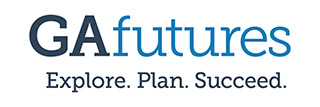 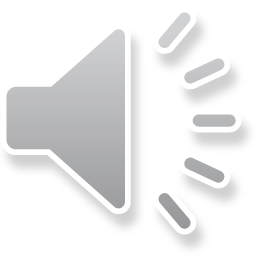 DE Paperwork
DE Student & Parent Acknowledgement Form
Must be done first and is good for the current academic year. 
This includes the “Dual Enrollment Course Planning Form” that must be updated each semester. 

DE District Exceptions 
This is for any DE exceptions: 
More than 12 hours of course credit in a semester.
More than 4.0 credits in a semester. 
Self-Pay Courses (once you max out 30 hours)
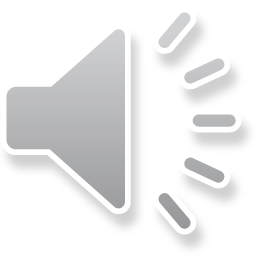 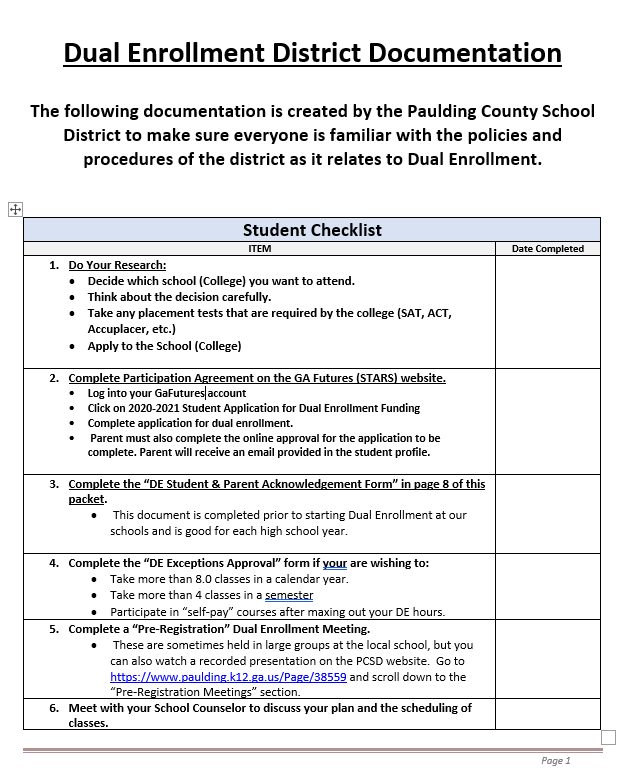 DE District Documentationpg. 1- Checklist
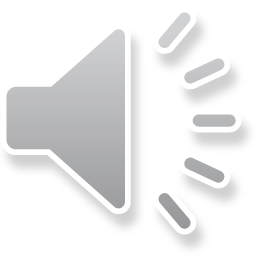 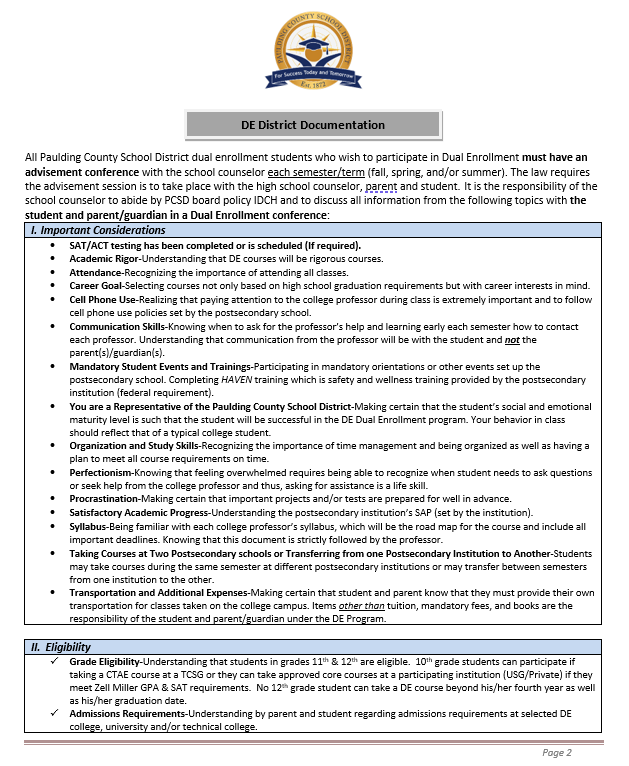 DE District Documentationpg. 2- Considerations & Eligibility
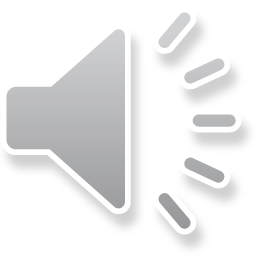 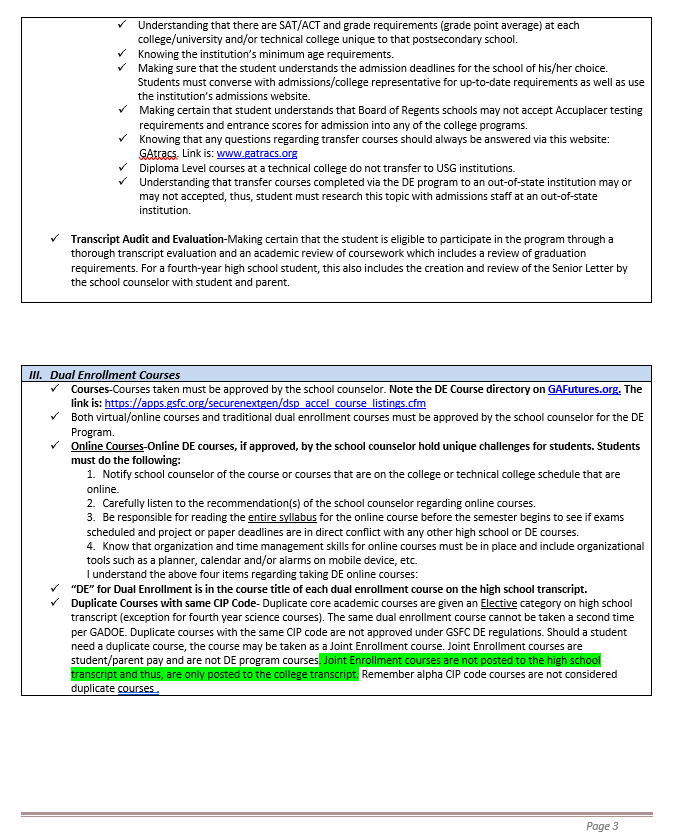 DE District Documentationpg. 3- Eligibility & Dual Enrollment Courses
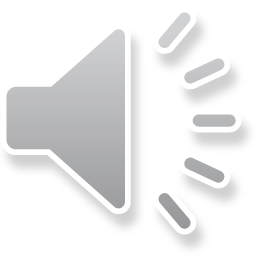 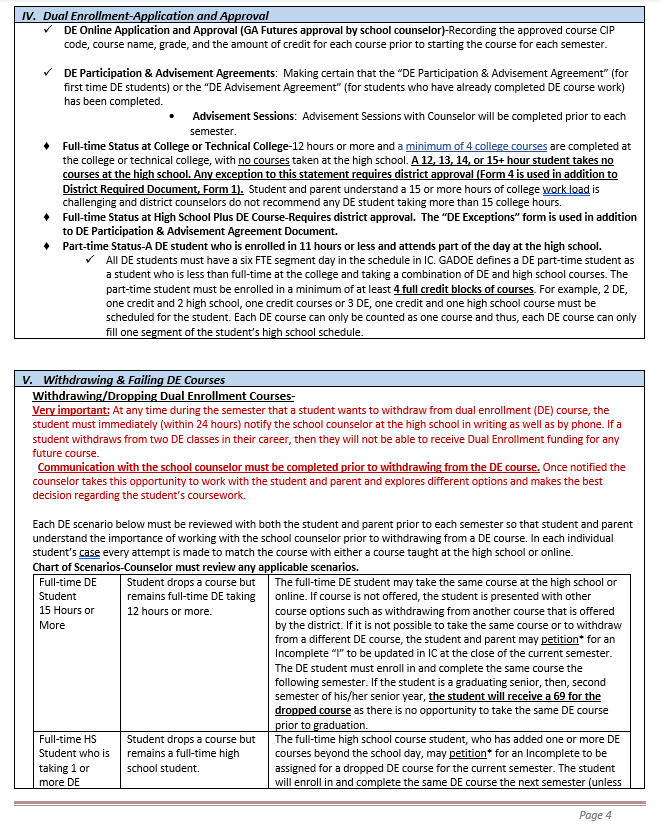 DE District Documentationpg. 4- Application & Approval, Withdrawing and failing a DE Course
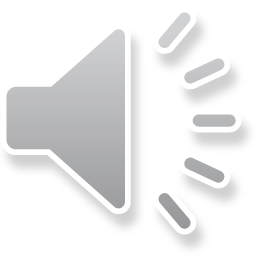 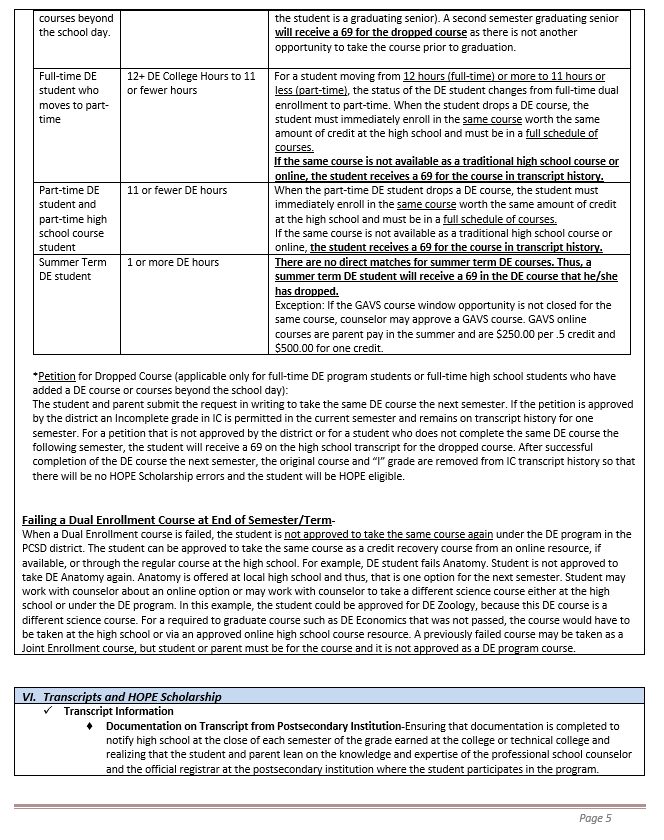 DE District Documentationpg. 5:  Withdrawing & Failing a DE Course, Transcripts and HOPE Scholarship
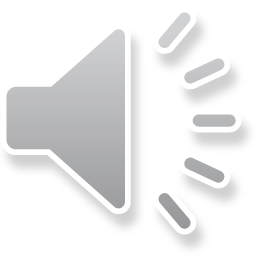 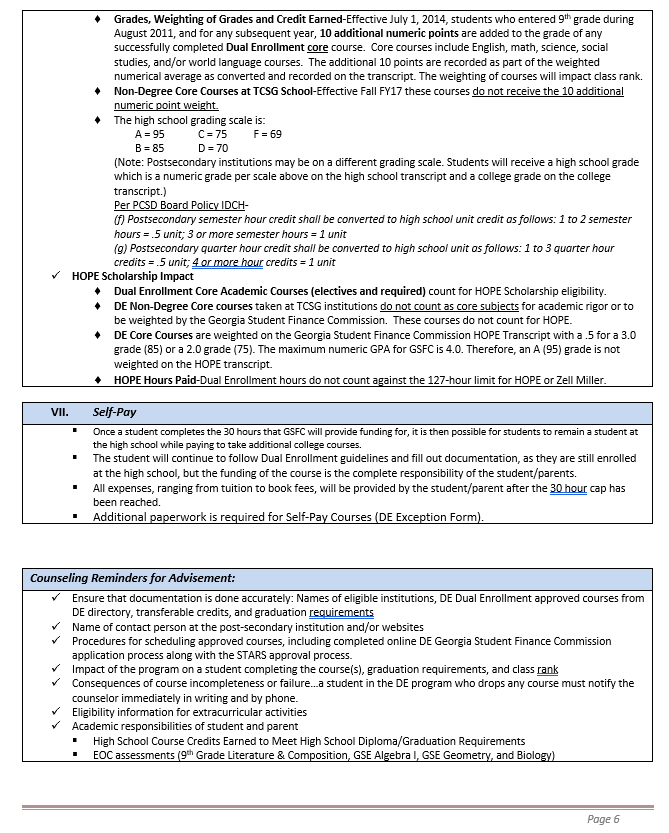 DE District Documentationpg. 6:  Transcripts & Hope, Self-Pay, Reminders for Counselors
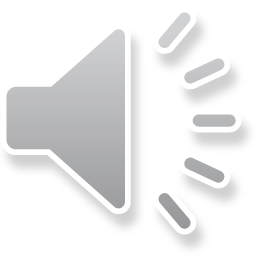 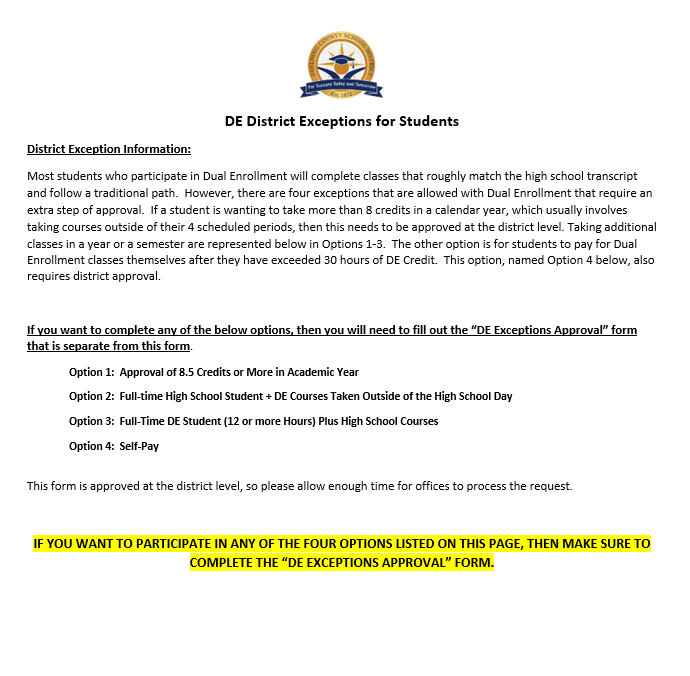 DE District Documentationpg. 7: DE District Exceptions explanation.
If this applies to you, there is additional paperwork to complete.  Please see your counselor to work through this.
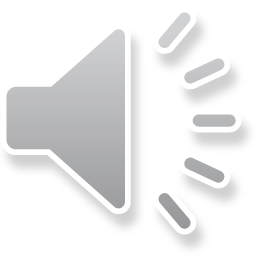 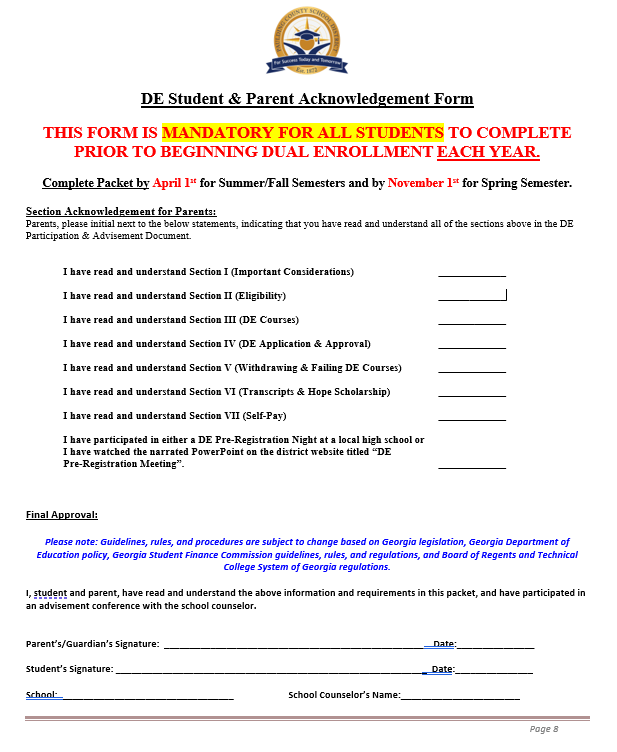 DE District Documentationpg. 8:  DE Student & Parent Acknowledgement Form
Note that this page requires multiple parent & student initials and signatures.
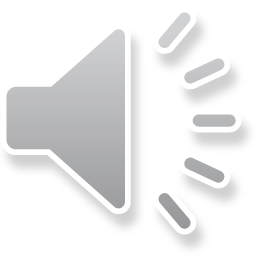 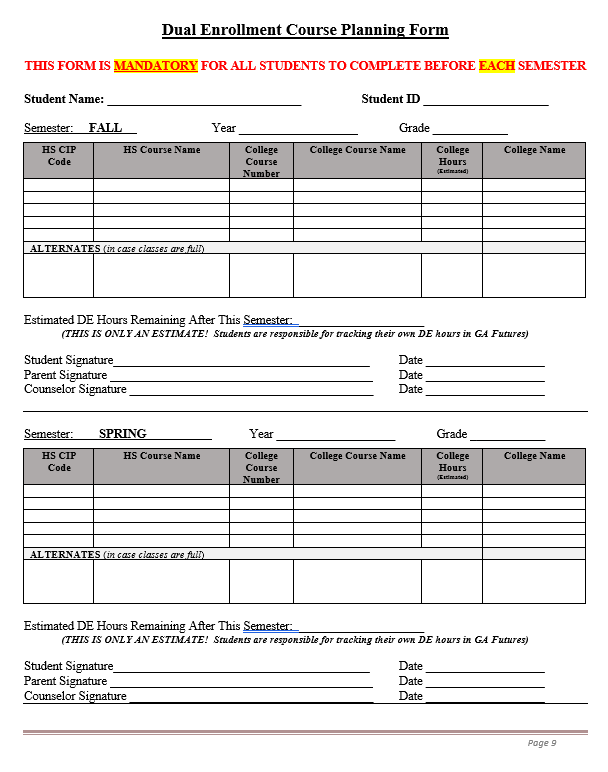 DE District Documentationpg. 9:  DE Course Planning Form (Completed each semester)
Note that this page requires multiple parent & student initials and signatures.
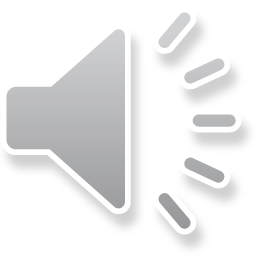 DE District Exceptions for Students
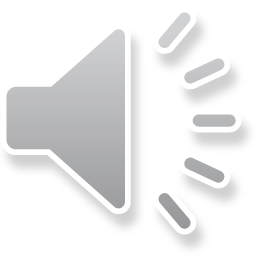 DE on High School Campuses
There are some situations where certain schools are approved to have DE courses on their campus.
This occurs when the High School teacher is also approved to be a College Teacher with a particular College.
Examples:
DE Healthcare, Hiram High School (Salina Hake)
PCCA DE Courses 
Possibly ENGL 1101, PSYC, SOCI (based on interest)
CNA PCT, Mechatronics (These are certificate programs offered by CTC)
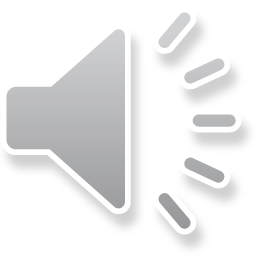 Paulding virtual academy & Dual Enrollment
PVA Contact Information:
PVA Application Process for each school year will open around April 1st.

PVA Students can take Dual Enrollment courses!
Must meet Post-Secondary school's application requirements
DE courses may be traditional or online courses. 
High school PVA courses are online.
Phone: 770-445-2656

Dr. Vladimir Labossiere
vlabossiere@paulding.k12.ga.us

Shelly Bachemin
sbachemin@paulding.k12.ga.us

Michele McColligan
mmccolligan@Paulding.k12.ga.us
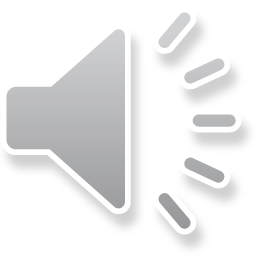 Paulding College & Career Academy & DE
What is PCCA?
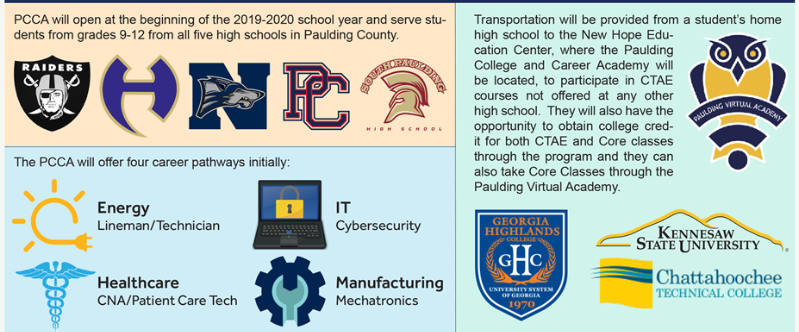 The Paulding College & Career Academy offers four unique pathways that are available to any student in the PCSD. 

Students can take PCCA courses and DE courses either online or there at the Academy.
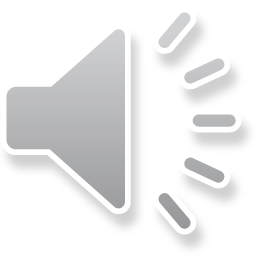 Where Can I get more information?
Your local High School Counselor.

DE Course Directory:
https://apps.gsfc.org/securenextgen/dsp_accel_course_listings.cfm 
This lists every course that is offered at each college and during each term.
District Counseling Website:
https://counseling.paulding.k12.ga.us/index.php/academic/dual-enrollment/ 
Georgia Futures :
www.gafutures.org 
This is where you fill out the funding application, see your HOPE GPA, etc.
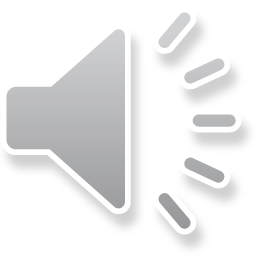